Introduction to the behavior of tourists in the hotel and accommodation business.
Characteristics and components for the hotel and accommodation business
07
01
1. Location Based on location
06
02
6. Based on target market
2. Baeed on size of Property
05
03
04
5. Based on theme
3. Based on the level of service
4. Based on the length of stay
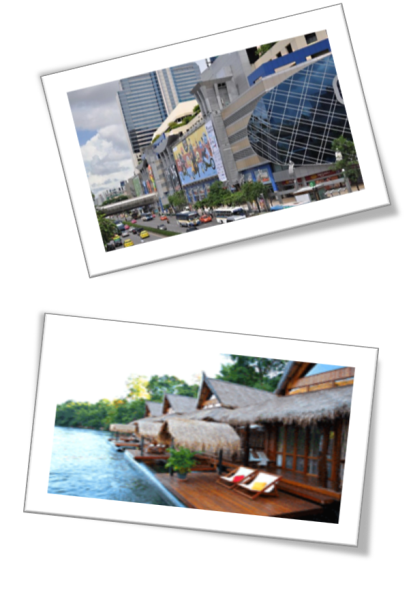 (Location Based on location)
(City center)
1
(Motel)
2
(Suburban hotels)
3
(Floating hotels)
4
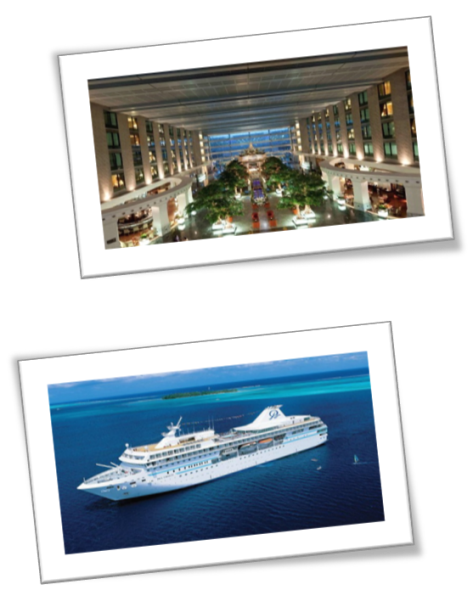 (Location Based on location)
(Airport hotels)
5
(Resort hotels)
6
(Boatels hotels)
7
(Rotels hotels)
8
(Based on size of Property)
(Maga hotel)
(small hotel)
(Medium sized hotel)
(Large hotels)
01
02
03
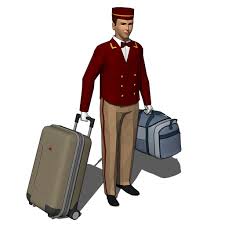 04
05
(Chain hotels)
(Based on the level of service)
(Economy/ Budget hotel)
(Mid market hotel)
(Luxury hotel)
(Based on the length of stay)
(Transient hotel)
(Residential hotel)
(Semi residential hotel)
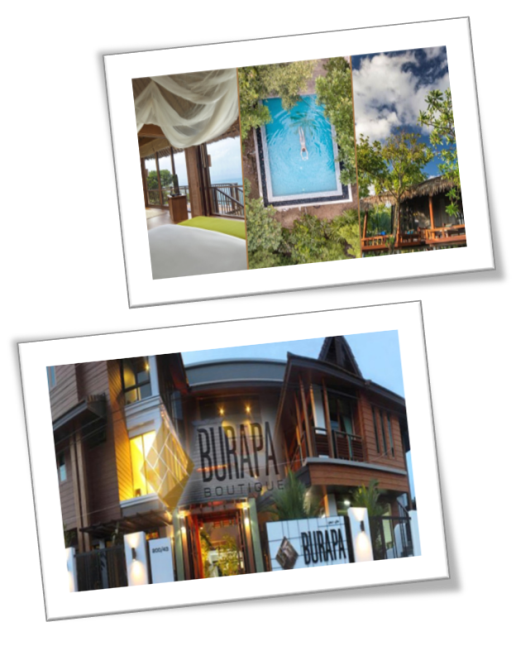 หลักเกณฑ์โรงแรมตามแนวคิดหลัก (Based on theme)
โรงแรมเฮอริเทจ 
(Heritage hotel)
1
โรงแรมรักษ์โลก
 (Ecotels)
2
โรงแรมบูติค 
(Boutique hotel)
3
4
โรงแรม สปา 
(Spa)
(Based on target market)
(Commercial hotel)
(Convention hotel)
(Resort hotel)
(Suite hotel)
01
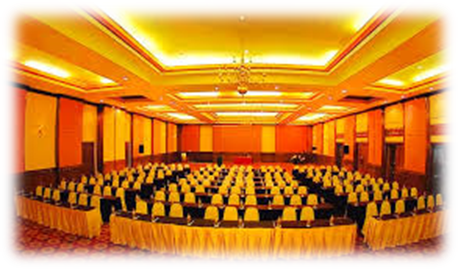 02
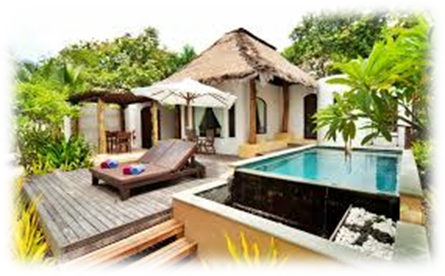 03
04
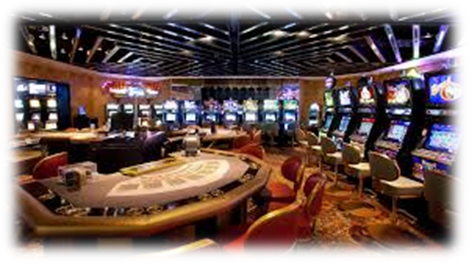 05
(Casino hotel)
Marketing process